Assistive Technology and Mental health
Shannon Lavey, MS, OTR/L
Anna Walker, MOT, OTR/L
Accessing Higher Ground Conference 2017
[Speaker Notes: Shannon begin
Intro
Discuss our ideas, experiences, and other info on how AT and mainstream tech can help support students with mental health considerations]
About Us
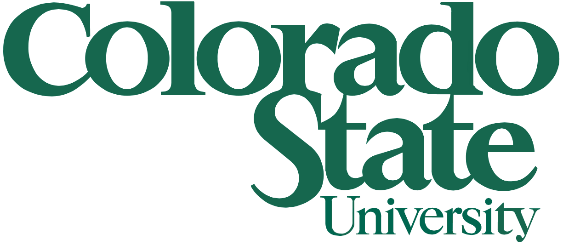 Housed in the Department of Occupational Therapy at Colorado State University

Our staff: Occupational Therapists (OT), OT graduate students, AT IT Coordinator and assistant 

The ATRC provides direct AT services and consultation on campus
[Speaker Notes: Direct AT services to students and employees with disabilities, and consultation regarding accessibly and UD]
Agenda
Mental Health Statistics 
Impact on Academic Success
Approaches and Implementation
How Technology Can Help
Case Studies
ATRC’s research
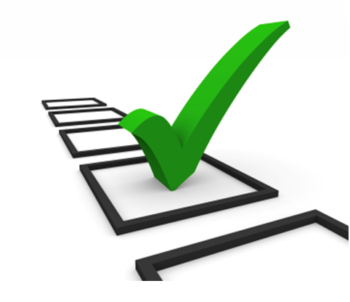 [Speaker Notes: Stats and background info on what we mean by MH
How these conditions/considerations may impact academics
Approaches and implementation that we have found to be beneficial
Ideas on how tech can help
Real life case studies
Brief overview of one of our research studies that has informative info impact of AT services for those with mental health]
Mental Health Statistics
In 2015, nearly 1 in 5 US adults aged 18 or older experienced mental illness in a given year
Nearly 10 million American adults (1 in 25) have serious functional impairment due to a mental illness.
18.1% (42 million) of American adults live with anxiety disorders.
Depression is the #1 cause of disability worldwide, and is a major contributor to the global burden of disease.
(“Mental health by the numbers.”, n.d. ; “Depression.”, 2017, February)
[Speaker Notes: Stats from World Health Organization, National Alliance on Mental Illness
Mental illness - ranging in impact from no or mild impairment to significantly disabling impairment
Anxiety disorder – ptsd, ocd, specific phobias]
But how does this relate to the college population we serve?
75% of lifetime cases of mental health conditions begin by age 24
1 in 4 young adults between the ages of 18 and 24 have a diagnosable mental illness
More than 25% of college students have been diagnosed or treated by a professional for a mental health condition within the past year
Anxiety is the top presenting concern among college students (41.6 %), followed by depression (36.4 %) and relationship problems (35.8 %)


	(“NAMI on campus: Because mental health matters.”, n.d. ; “The Association for 	University and College Counseling Center Directors annual survey.”, 2012)
[Speaker Notes: Stats according to American psychological association, And National alliance on mental illness
Additional - 95% of college counseling center directors surveyed said the number of students with significant psychological problems is a growing concern in their center or on campus]
Risk Factors Relevant to College Students
Individual and Family-Related Determinants
Academic failure
Emotional immaturity
Excessive substance abuse
Loneliness
Family conflict
Personal loss
Poor work skills and habits
Social incompetence
Stressful life events
Social and Environmental Determinants
Access to drugs and alcohol
Isolation and alienation
Peer rejection
Work stress
(“A Guide to Campus Mental Health Action Planning.”, July, 2016)
[Speaker Notes: The CampusMHAP - create guidelines for best practices for mental health and behavioral health issues in higher education institutions. A comprehensive mental health action plan – one area that is looked at is, reduce risk factors and build protective factors for all students,]
Protective Factors Relevant to College Students
Individual and Family-Related Determinants
Ability to cope with stress
Adaptability
Autonomy
Exercise
Feelings of mastery and control
Problem-solving skills
Self-esteem
Social conflict management skills
Stress management
Social support of family and friends
Social and Environmental Determinants
Positive interpersonal interactions
Social participation
Social support and community networks
(“A Guide to Campus Mental Health Action Planning.”, July, 2016)
[Speaker Notes: Shannon end]
What do we Mean by Mental Health Considerations?
A broad range of conditions:
Anxiety Disorders
Bipolar Disorder 
Depression
Eating Disorders
Obsessive-Compulsive Disorder (OCD)
Personality Disorders
Post-Traumatic Stress Disorder (PTSD)
Schizophrenia
Social Phobia (Social Anxiety Disorder) 
Sleep Disorders
(“What is prevalence?”, n.d.)
[Speaker Notes: Anna begin

https://www.nimh.nih.gov/health/statistics/prevalence/index.shtml]
Impact
Depressed mood
Anhedonia (don’t find pleasure in things)
Altered sleep
Change in psychomotor behavior
Fatigue/loss of energy
Feelings of worthlessness or guilt
Impaired cognition
Thoughts of death or suicide
Avolition
Racing thoughts or Ideas 
Distractibility 
Excessive Goal-directed activity 
Medication side-effects
Attention
Reduced recall (memory)
Impaired ability to make associations
Time management
Problem solving
Decision making
Emotional regulation problems
Muscle aches
Obsessions & Compulsions 
Recurrent & Intrusive thoughts 
Excessive Worry
Isolation 
Other areas?
[Speaker Notes: Source needed
Maybe simplify lists
Ask audience – what tasks might be impacted]
Approach and implementation: the intake
Intake
Therapeutic use of self
Build rapport and support network
Meaningful context and tasks
Preference on technology
What tasks?
Environment 
How?
Brief occupational profile
Disability, accommodation, AT history
Task specific exploration: barriers/strategies
[Speaker Notes: Anna]
Approach and Implementation: the intervention
Provide AT that supports self-efficacy and builds confidence in academic abilities
Ongoing support
Adjust as needed
Refer to other resources as needed
Counseling
Mindfulness and stress management courses
[Speaker Notes: Anna End]
How technology can help
[Speaker Notes: Shannon begin: 
No clear cut list for AT and mental health – it takes creativity and thinking outside the box – we learn a lot from what student figure to help their academic success and the creative way they find to implement 
Discuss common areas that are affected by mental health concerns and ideas on how to address
With in the different areas, keep in mind that there might be overlap – some of the tech can help more than one area]
Motivation
Technology that tracks progress
Flashcards
Spelling and grammar
Pomodoro technique 
Using tools when doing other activities
Listen to textbooks when working out, commuting
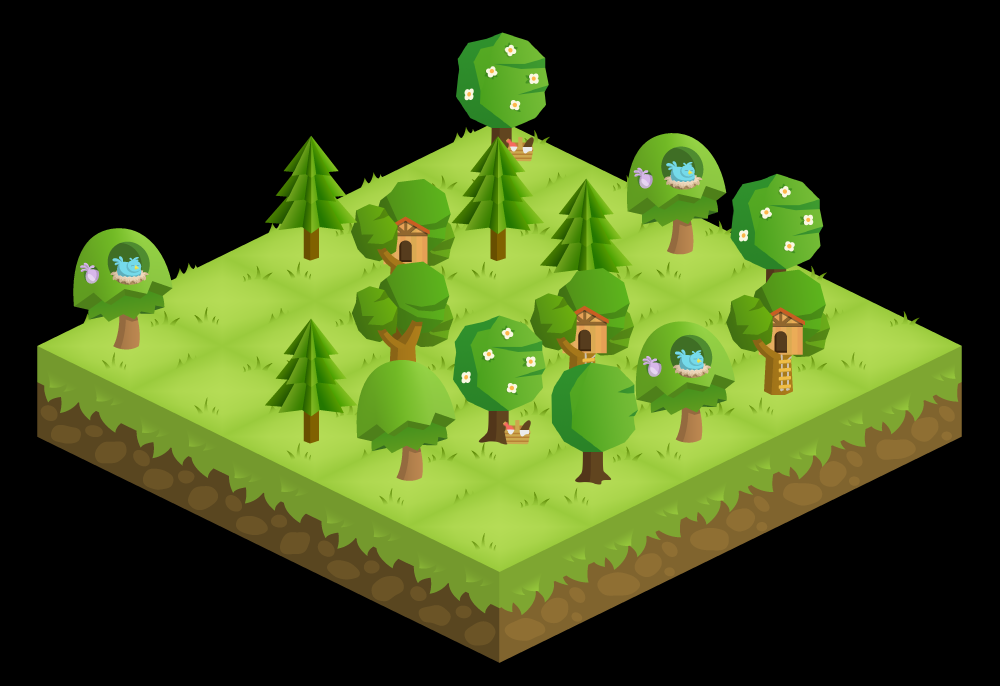 [Speaker Notes: Shannon
Tech that tracks progress so students cans see how they are improving
Flashcards – Study Blue - Reach your goals with effectivestudy modes and progress tracking.
Grammarly – weekly progress reports – looks at productivity, accuracy, vocabulary
Pomodoro - Forest

Creating audio files of textbooks or listening to audio book – working out, commuting, cooking dinner, etc]
focus
Pomodoro technique 
Website blockers and timers
Literacy support software to help with distractibility 
Text-to-speech 
Annotation tools
Speed reading
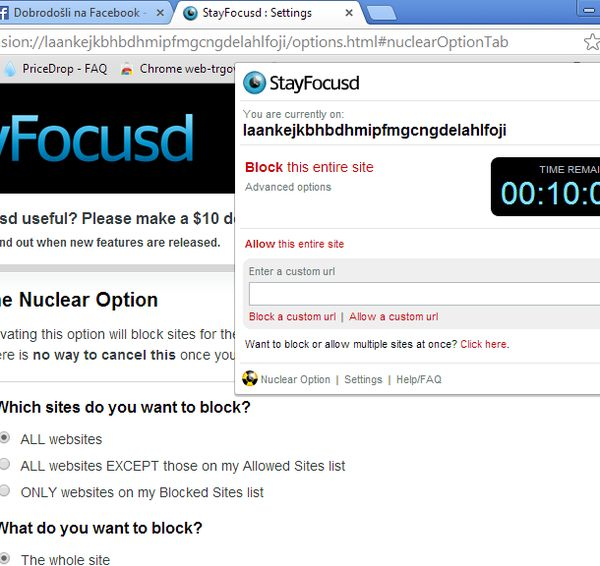 [Speaker Notes: Shannon
Pomodoro – in addition to being motivating, can help with focus and being more productive – by following timer and taking breaks when you’re supposed to
Website blocker or way to time out distracting website such as FB, YouTube, Netflix
Example – Stay Focusd – chrome extension, also Forest – specify white or blacklist website
Others for other browsers, apps
	
Literacy support to help with distractibility – 
Read & Write or Kurzweil – simultaneous text to speech and highlighting, or annotation tools (highlights, sticky notes, audio notes) to help keep engaged, or screen masking to block out surrounding text
Speed reading – Rapid Reader or Spreeder, flash reader ios app – might be less distracted by surrounding text]
memory
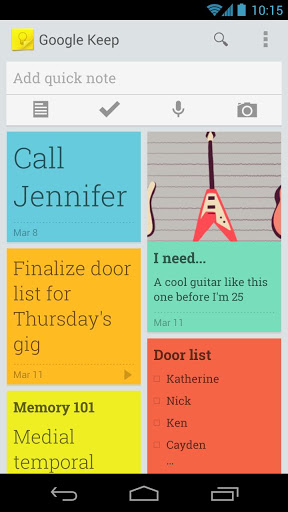 Recording options
Recorders
Livescribe pen
Apps
To-do List apps
Note apps
[Speaker Notes: Student with mental health considerations may struggle with memory , whether it is in the classroom or keeping track of tasks and assignments they need to complete 

Recording options to support recall and ability to review material at a later time, might reduce anxiety in class because they know the content is being recording
Notes and to do lists apps/tech – keep projects, lists, etc. all in one place – google keep, evernote, color note, wunderlist, 

Shannon end]
organization
Calendars
Scheduling to support mental health
Time blocking
Multiple reminders 
Apps with positive reminders
Thought organization
Mind mapping
Dictation software to get racing thoughts out
[Speaker Notes: Anna begin]
SELF management
Mindfulness apps
Guided meditation
Breathing techniques
Stress management
Mood tracking apps
 track stress levels and mood
Sleep apps
Exercise tracking apps
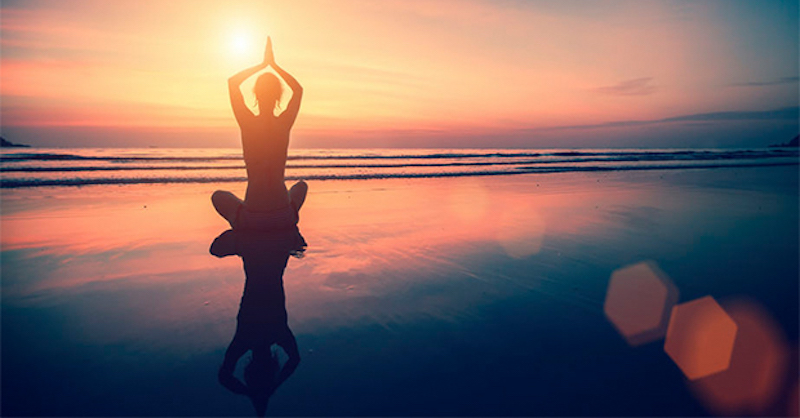 [Speaker Notes: Anna]
Case Studies
Case Study - Julie
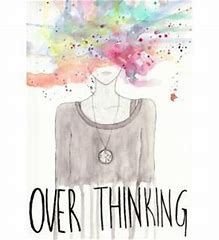 Biology Major
Junior
Recently diagnosed with OCD and has a history of anxiety
Is a great student but is feeling overwhelmed and experiencing trouble completing all student tasks within an intense program
[Speaker Notes: Anna case study]
Julie’s performance skills
Academic Challenges
Academic Strategies and Preferences
Reading
skips over words, “zones out” after a sentence or two
Note taking
everything seems equally important, forgets information if she doesn't get everything down
Writing
creative writer, but sometimes struggles with organizing thoughts
Studying
not sure how else to quiz self
Excessive study time
due to particular preferences in organization, reading and writing
Audio books
Type notes
PC laptop & iPad pro
Prefers tools on iPad pro
Julie’s Technology supports
Voice Dream Reader
Accessed books on iPad pro
Listened to audio and highlighted important pieces
Screen masking with spotlight (help with focus and words jumping)
Notability
Color coded organization
Record feature 
Mindview
Idea organization with easy exporting
Quizlet
Diagram feature
Alternative self-quizzing features
Other supports: 
Reduced course load, extended test time, counseling, routine exercise
[Speaker Notes: Anna End]
Case study - Dan
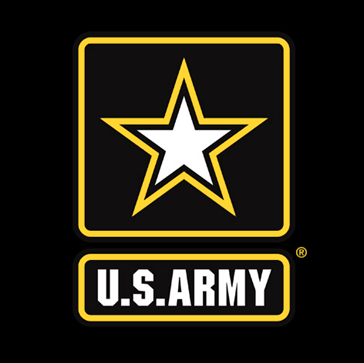 Forestry Major
Veteran - 15 years in the Army
Father of 3 children – commutes over an hour to see family
Diagnosed with PTSD, depression, orthopedic injuries
[Speaker Notes: Shannon begin]
Dan’s performance skills
Academic Challenges
Academic Strategies and Preferences
Reading 
can’t keep up, slow speed, low comprehension, falls asleep
Note taking
difficulty with recall and focus, falls behind
Time management/organization 
Busy family life, misses appointments, forgets notes to self
Large lecture halls and crowds
triggers PTSD
Listens to Podcasts while he walks
Prefers to handwrite notes in class
Windows laptop and iPhone
Connected with VA psychiatrist and campus resources for Veterans
Dan’s Technology supports
Kurzweil to create audio files of readings
Listened to audio on walks and during commuting
Used different voices for variety 
Livescribe Pen – funded by VA
Helped with focus in class
Studied by reviewing notes
Google Calendar – shared with family
Imported Canvas schedule
Color coding
Multiple alerts
Evernote - do lists and notes
Apps to help manage PTSD
Calm
Headspace
Relax Melodies
AT Rooms in campus library
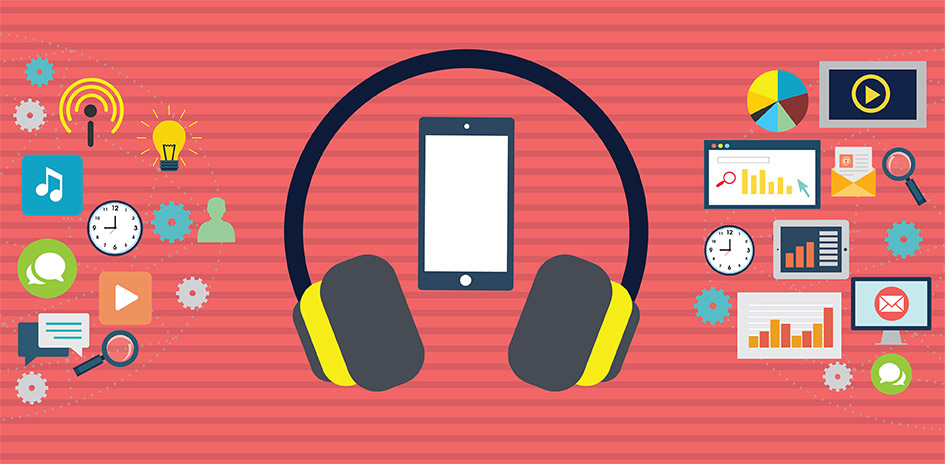 [Speaker Notes: Kurzweil audio files – viewed as “podcasts” , easier to implement – already enjoys podcasts]
ATRC’s Research findings
[Speaker Notes: Shannon continue
Research finding to verify the benefits of AT services:
retrospective study of data collected over a 5-year period, Participants were 455 college student-clients seen at the ATRC.]
ATRC use of COPM
Focuses areas of occupation on academic skills in postsecondary education
How do you rate your performance?
How satisfied are you with this task?
(Roll & Malcolm, 2016)
[Speaker Notes: As an outcome measure, the COPM assesses changes in the client’s perception of her/his performance and satisfaction over time. The evaluation is conducted as a semi- structured interview where a client first identifies activities she or he wants, needs or is expected to perform, and rates the importance of each activity from 1 (not important at all) to 10 (extremely important). Next, the client rates her/his performance on each activity from 1 (not at all able) to 10 (able to perform extremely well). Finally, the client rates satisfaction from 1 (not at all satisfied) to 10 (extremely]
COPM Performance
(Roll & Malcolm, 2016)
COPM Satisfaction
(Roll & Malcolm, 2016)
Results
Significantly different changes in performance and satisfaction ratings between groups (p<.02) 
Greatest change seen for those with mood disorders (p<.05)
Why?
(Roll & Malcolm, 2016)
[Speaker Notes: there were significant differences in the positive change scores when diagnosis was entered as a factor.  This greatest changes were seen for those with a mood disorder. 

Discussion – why:  We theorized:
Mental health – new dx in college – first time receiving AT accommodations
Therapeutic use of self – 
Two-thirds of students who are struggling do not seek treatment,” according to American College Health Association - http://www.acha.org/ACHA/Resources/Topics/MentalHealth.aspx  . I'm wondering if one of the greatest gifts of AT in treating mental health is that clients don't even realize they're receiving treatment for mental health -- which can be a scary, stigmatized thing to receive treatment for. I get the sense that some of your clients might shy away from Real Counseling, but find it, incidentally, in your office -- in a less scary, less stigmatized way]
Thank You!
Questions?

Contact Info:
Shannon.lavey@colostate.edu 
Anna.walker@colostate.edu 





Slide show will be available on the ATRC Website 
(http://atrc.colostate.edu/presentations.aspx)
References
“A guide to campus mental health action planning.” (2016, July). Retrieved from JED Foundation website: https://www.jedfoundation.org/wp-content/uploads/2016/07/campus-mental-health-action-planning-jed-guide.pdf 
“Depression” (2017, February). Retrieved from World Health Organization website:  http://www.who.int/mediacentre/factsheets/fs369/en/
Fletcher, M., & Cliff, A., (2013, April). Recommended AT for students with mental health disorders in higher education. Presentation at Colorado State University, Fort Collins, CO. 
Harniss, M., & Kelley, M. Assistive technology for supporting people with mental health conditions: Part 1 [PowerPoint slides]. Retrieved from https://www.explorevr.org/sites/explorevr.org/files/files/AT%20MH%20Part%201%20FINAL.pdf 
Malcolm, M. P., & Roll, M. C. (2017). Assistive technology outcomes in post- secondary students with disabilities: the influence of diagnosis, gender, and class-level, disability and rehabilitation. Assistive Technology, 12(8), 857-867. DOI: 10.1080/17483107.2016.1277794 
“Mental health by the numbers” (n.d.). Retrieved from National Alliance on Mental Illness website: https://www.nami.org/Learn-More/Mental-Health-By-the-Numbers  
Mistler, B. J., Reetz, D. R., Krylowicz, B., & Barr, V. (2012). The Association for University and College Counseling Center Directors annual survey Retrieved from American Psychological Association website: http://files.cmcglobal.com/Monograph_2012_AUCCCD_Public.pdf 
“NAMI on campus: Because mental health matters.” (n.d.) Retrieved from National Alliance on Mental Illness website: https://www.nami.org/namioncampus 
Roll, M. C., & Malcolm, M. P. (2017, November). Assistive technology outcomes in post-secondary students with disabilities: The influence of diagnosis, gender, and class-level. Paper presented at annual Accessing Higher Ground Conference, Westminster, CO.
“What is prevalence?” (n.d.). Retrieved from National Alliance on Mental Illness website: https://www.nimh.nih.gov/health/statistics/prevalence/index.shtml
[Speaker Notes: Shannon end]